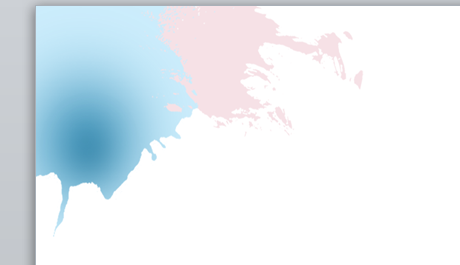 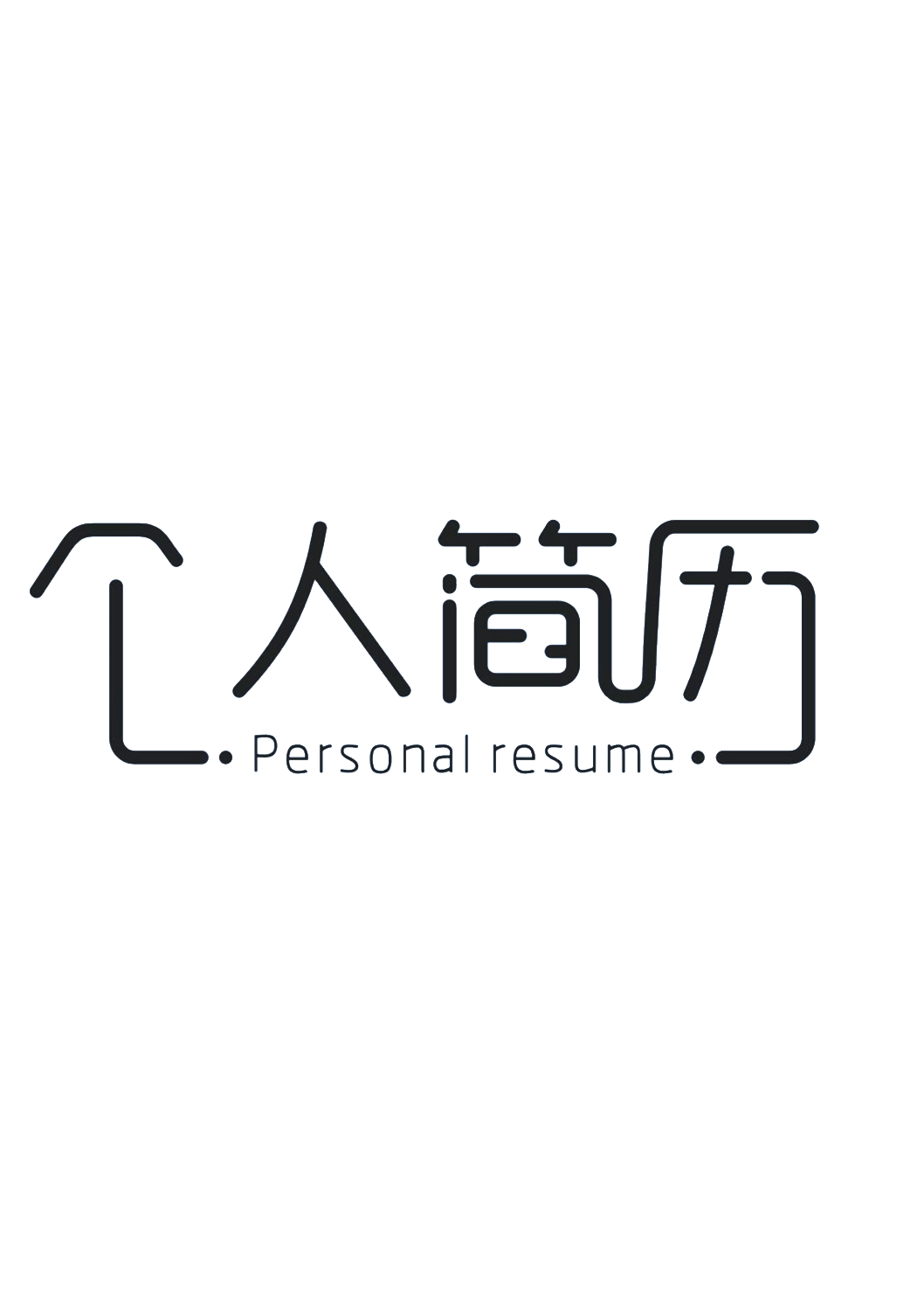 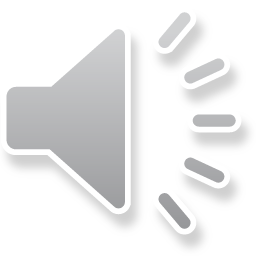 清新淡雅个人简历模板
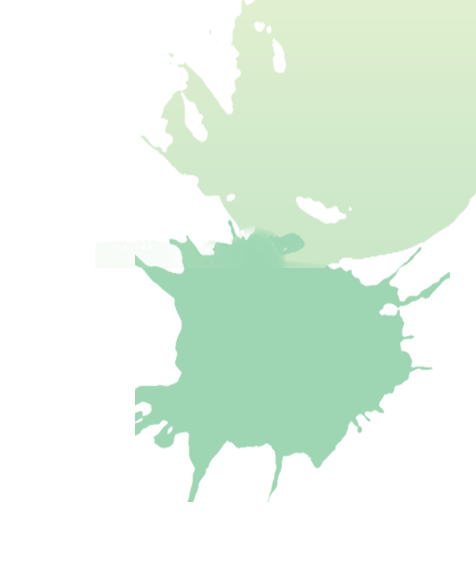 ||述职报告||个人简历||工作总结||岗位竞聘||未来规划||
汇报人：PPT汇
汇报时间：202X年XX月
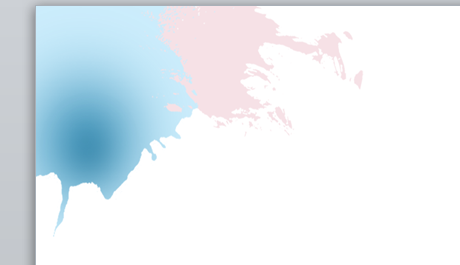 C
ontents
岗位认知
02
未来规划
04
自我介绍
01
03
胜任能力
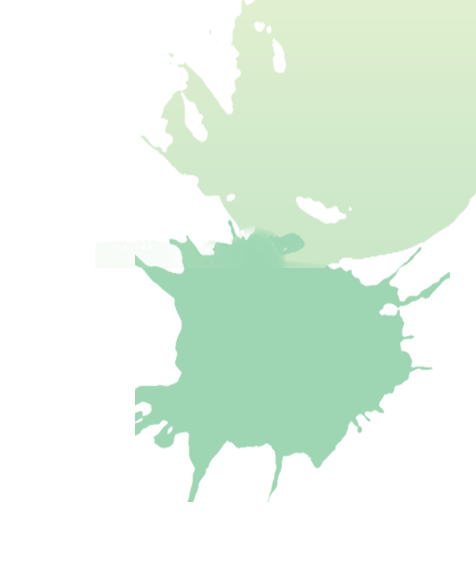 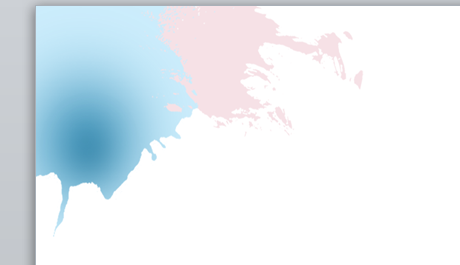 01
PART
自我介绍
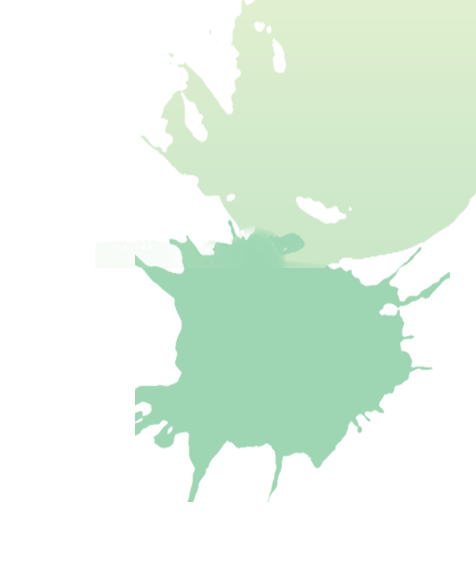 CONTRACTED WIND POWERPOINT TEMPLATE DESIGNS CONTRACTED WIND TE DESIGNS CONTRACTED WIND POWERPOINT TEMPLATE DESIGNS CONTRACTED WIN POWERPOINT TEMPLATE
01
自我介绍
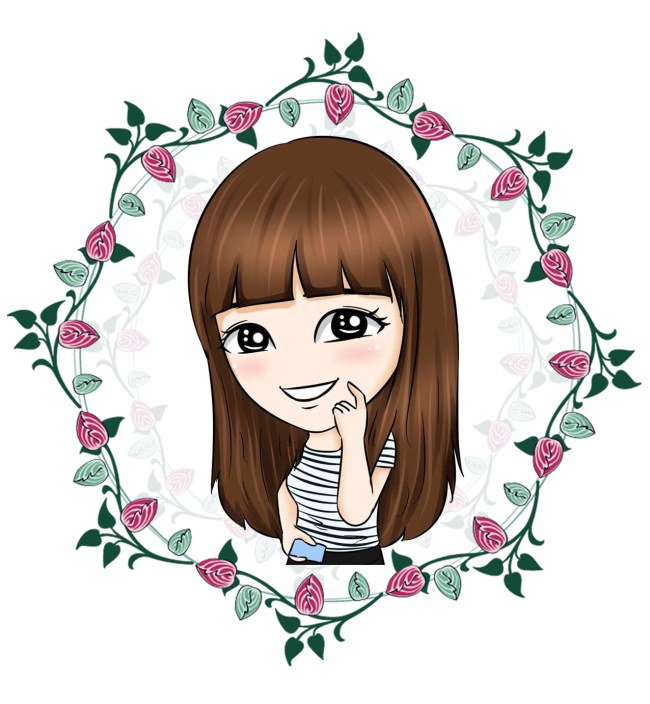 学      历：大学本科
毕业院校：华中XX大学
专      业：熊猫学院熊猫专业
通讯地址：武汉市华中XX大学
电      话：139-1234-5678
自我评价：
欧阳XX
我是一个爱学习、有计划、乐观向上、兴趣广泛的人，拥有较强的组织能力和适应能力、并具有较强的管理策划与组织管理协调能力。
梦想总是留给有准备的人
01
自我介绍
04.添加文本标题
添加适当的文字，一页的文字最好不要超过200,添加适当的文字
03.添加文本标题
添加适当的文字，一页的文字最好不要超过200,添加适当的文字
02.添加文本标题
添加适当的文字，一页的文字最好不要超过200,添加适当的文字
01.添加文本标题
添加适当的文字，一页的文字最好不要超过200,添加适当的文字
01
自我介绍
01
02
04
05
03
添加文本标题
添加适当的文字一页的文字最好不要超过200
添加文本标题
添加适当的文字一页的文字最好不要超过200
添加文本标题
添加适当的文字一页的文字最好不要超过200
添加文本标题
添加适当的文字一页的文字最好不要超过200
添加文本标题
添加适当的文字一页的文字最好不要超过200
01
自我介绍
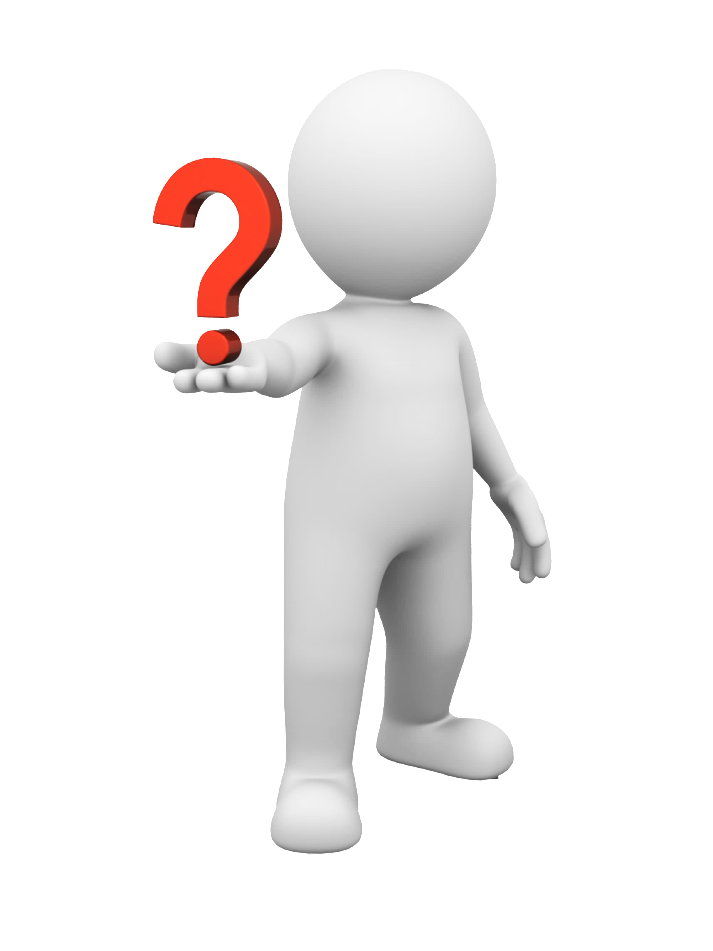 根据自己的需要添加适当的文字，模板中的所有颜色板式均可自由编辑替换，添加适当的文字。
01
根据自己的需要添加适当的文字，模板中的所有颜色板式均可自由编辑替换，添加适当的文字。
02
根据自己的需要添加适当的文字，模板中的所有颜色板式均可自由编辑替换，添加适当的文字。
03
根据自己的需要添加适当的文字，模板中的所有颜色板式均可自由编辑替换，添加适当的文字。
04
01
自我介绍
01
03
02
04
随着计算机技术的发展及印刷技术的进步，平面设计在熊猫感观领域的表现和应用也越来越丰富。
随着计算机技术的发展及印刷技术的进步，平面设计在熊猫感观领域的表现和应用也越来越丰富。
随着计算机技术的发展及印刷技术的进步，平面设计在熊猫感观领域的表现和应用也越来越丰富。
随着计算机技术的发展及印刷技术的进步，平面设计在熊猫感观领域的表现和应用也越来越丰富。
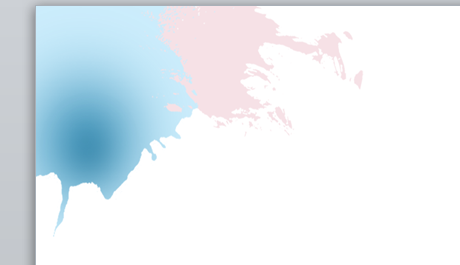 02
PART
岗位认知
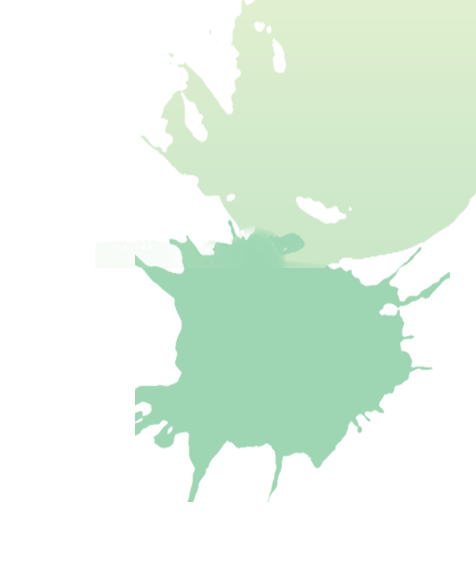 CONTRACTED WIND POWERPOINT TEMPLATE DESIGNS CONTRACTED WIND TE DESIGNS CONTRACTED WIND POWERPOINT TEMPLATE DESIGNS CONTRACTED WIN POWERPOINT TEMPLATE
02
岗位认知
01
随着计算机技术的发展及印刷技术的进步，平面设计在熊猫感观领域的表现和应用也越来越丰富。
随着计算机技术的发展及印刷技术的进步，平面设计在熊猫感观领域的表现和应用也越来越丰富。
04
02
随着计算机技术的发展及印刷技术的进步，平面设计在熊猫感观领域的表现和应用也越来越丰富。
随着计算机技术的发展及印刷技术的进步，平面设计在熊猫感观领域的表现和应用也越来越丰富。
03
02
岗位认知
添加适当的文字，一页的文字最好不要超过200,添加适当的文字，添加适当的文字
添加适当的文字，一页的文字最好不要超过200,添加适当的文字，添加适当的文字
添加适当的文字，一页的文字最好不要超过200,添加适当的文字，添加适当的文字
添加适当的文字，一页的文字最好不要超过200,添加适当的文字，添加适当的文字
02
岗位认知
01
添加文本
添加文本
添加文本
添加文本
02
添加适当的文字，一页的文字最好不要超过200添加适当的文字,一页的文字最好不要超过200
添加适当的文字，一页的文字最好不要超过200添加适当的文字,一页的文字最好不要超过200
添加适当的文字，一页的文字最好不要超过200添加适当的文字,一页的文字最好不要超过200
添加适当的文字，一页的文字最好不要超过200添加适当的文字,一页的文字最好不要超过200
03
04
02
岗位认知
01.添加文本标题
添加适当的文字，一页的文字最好不要超过200,添加适当的文字
02.添加文本标题
添加适当的文字，一页的文字最好不要超过200,添加适当的文字
03.添加文本标题
添加适当的文字，一页的文字最好不要超过200,添加适当的文字
04.添加文本标题
添加适当的文字，一页的文字最好不要超过200,添加适当的文字
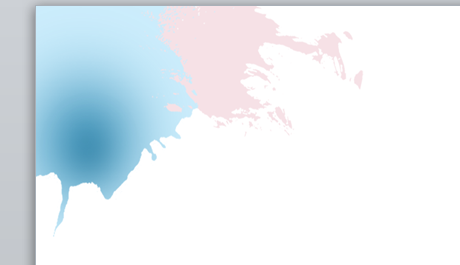 03
PART
胜任能力
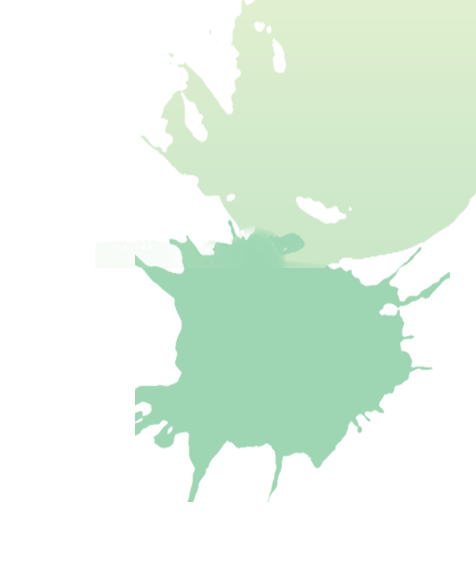 CONTRACTED WIND POWERPOINT TEMPLATE DESIGNS CONTRACTED WIND TE DESIGNS CONTRACTED WIND POWERPOINT TEMPLATE DESIGNS CONTRACTED WIN POWERPOINT TEMPLATE
03
胜任能力
添加文本标题
添加文本标题
添加文本标题
添加文本标题
添加适当文字，一页文字不要超200添加适当文字,一页文字不要超200
添加适当文字，一页文字不要超200添加适当文字,一页文字不要超200
添加适当文字，一页文字不要超200添加适当文字,一页文字不要超200
添加适当文字，一页文字不要超200添加适当文字,一页文字不要超200
03
胜任能力
PPT
CDR
AE
软件
能力
CAD
PS
AI
03
胜任能力
此处输入小标题
添加适当的文字，一页的文字最好不要超过200,添加适当的文字
此处输入小标题
添加适当的文字，一页的文字最好不要超过200,添加适当的文字
添加标
题
添加标
题
添加标
题
添加标
题
此处输入小标题
添加适当的文字，一页的文字最好不要超过200,添加适当的文字
此处输入小标题
添加适当的文字，一页的文字最好不要超过200,添加适当的文字
03
胜任能力
添加适当的文字，一页的文字最好不要超过200,添加适当的文字，添加适当的文字添加适当的文字，一页的文字最好不要超过200,添加适当的文字
1
个人优势
添加适当的文字，一页的文字最好不要超过200,添加适当的文字，添加适当的文字添加适当的文字，一页的文字最好不要超过200,添加适当的文字
2
添加适当的文字，一页的文字最好不要超过200,添加适当的文字，添加适当的文字添加适当的文字，一页的文字最好不要超过200,添加适当的文字
3
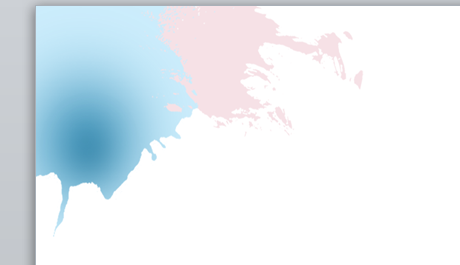 04
PART
未来规划
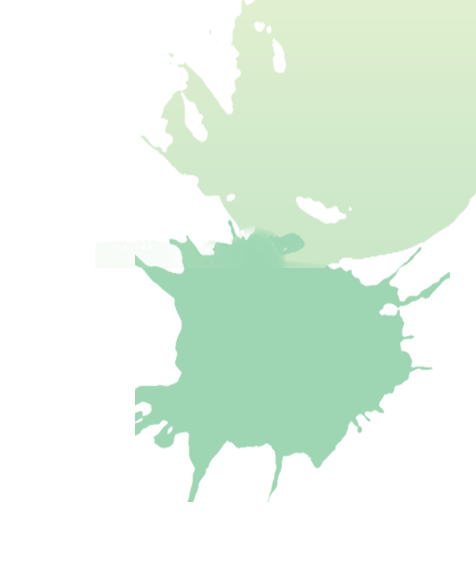 CONTRACTED WIND POWERPOINT TEMPLATE DESIGNS CONTRACTED WIND TE DESIGNS CONTRACTED WIND POWERPOINT TEMPLATE DESIGNS CONTRACTED WIN POWERPOINT TEMPLATE
04
未来规划
添加文本标题
01
添加适当的文字，一页的文字最好不要超过200，文字尽量精简具有总结性
02
添加文本标题
添加适当的文字，一页的文字最好不要超过200，文字尽量精简具有总结性
03
添加文本标题
添加适当的文字，一页的文字最好不要超过200，文字尽量精简具有总结性
04
未来规划
B
A
添加适当的文字，一页的文字最好不要超过200,添加适当的文字，添加适当的文字添加适当的文字，一页的文字最好不要超过200,添加适当的文字
添加适当的文字，一页的文字最好不要超过200,添加适当的文字，添加适当的文字添加适当的文字，一页的文字最好不要超过200,添加适当的文字
C
添加适当的文字，一页的文字最好不要超过200,添加适当的文字，添加适当的文字添加适当的文字，一页的文字最好不要超过200,添加适当的文字
04
未来规划
添加
标题
模板中的所有颜色板式均可编辑替换，可以根据自己的需要更换自己喜欢的颜色与修改图表的布局。
添加标题
模板中的所有颜色板式均可编辑替换，可以根据自己的需要更换自己喜欢的颜色与修改图表的布局。
添加标题
模板中的所有颜色板式均可编辑替换，可以根据自己的需要更换自己喜欢的颜色与修改图表的布局。
04
未来规划
添加适当的文字，一页的文字最好不要超过200,添加适当的文字，添加适当的文字
01
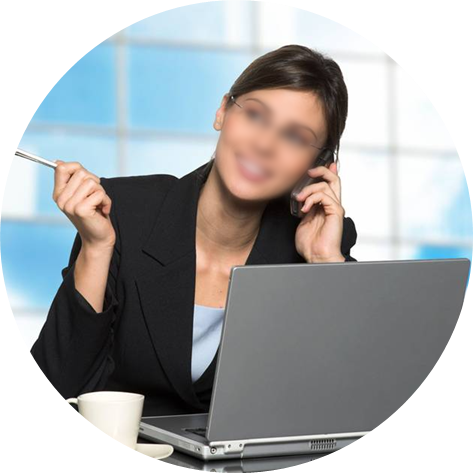 添加适当的文字，一页的文字最好不要超过200,添加适当的文字，添加适当的文字
02
添加适当的文字，一页的文字最好不要超过200,添加适当的文字，添加适当的文字
03
经验总结
添加适当的文字，一页的文字最好不要超过200,添加适当的文字，添加适当的文字
04
添加适当的文字，一页的文字最好不要超过200,添加适当的文字，添加适当的文字
05
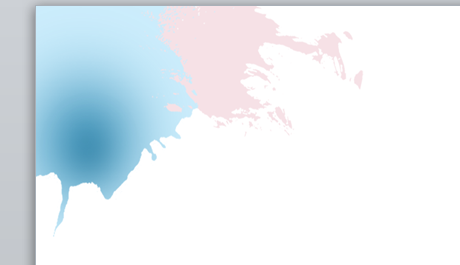 谢谢欣赏
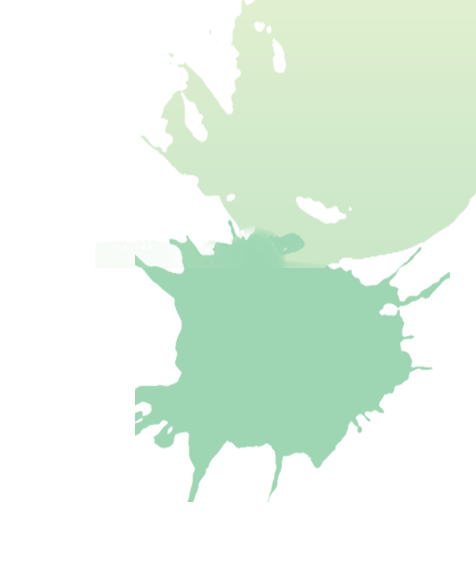 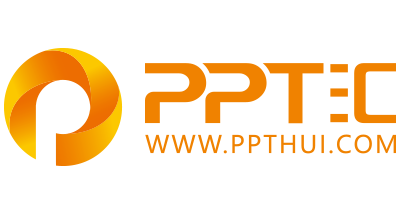 上万精品PPT模板全部免费下载
PPT汇    www.ppthui.com
PPT模板下载：www.ppthui.com/muban/            行业PPT模板：www.ppthui.com/hangye/
工作PPT模板：www.ppthui.com/gongzuo/         节日PPT模板：www.ppthui.com/jieri/
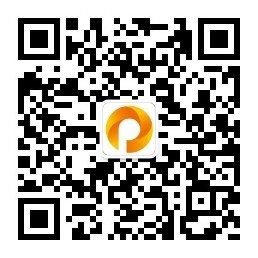 扫描关注公众号“PPT汇”收藏网站防止遗忘/免费获取更多精选PPT模板下载资源
[Speaker Notes: 模板来自于 https://www.ppthui.com    【PPT汇】]